Case Study: How Do We Optimize Treatment Adherence with ARIs in Localized Prostate Cancer?
Neeraj Agarwal, MD, FASCO
Professor of Medicine
Senior Director for Clinical Translation, Huntsman Cancer Institute (HCI)
Presidential Endowed Chair of Cancer Research
Director, Center of Investigational Therapeutics
Director, Genitourinary Oncology Program
Huntsman Cancer Institute, University of Utah (NCI-CCC)
Salt Lake City, UT
Rana R. McKay, MD 
Associate Professor of Medicine and Urology
Associate Director, Translational Sciences 
Disease Team Co-Lead, Genitourinary Oncology Program
Moores Cancer Center
La Jolla, CA
Resource Information
About This Resource
These slides are one component of a continuing education program available online at MedEd On The Go titled Prostate Cancer: Focusing Androgen Receptor Inhibitors on High-Risk Localized & Locally Advanced Disease

Program Learning Objectives:
Describe the risk of developing metastases and cancer-related mortality based on risk stratification in localized prostate cancer
Assess the evolving changes in guideline recommendations for high-risk localized and locally advanced prostate cancer and where ARIs fit into these recommendations
Evaluate the efficacy and safety of second-generation ARI therapy in patients with newly diagnosed prostate cancer who have high-risk localized or locally advanced disease
Employ effective multidisciplinary adverse effect management strategies to improve ARI treatment adherence

MedEd On The Go®
www.mededonthego.com
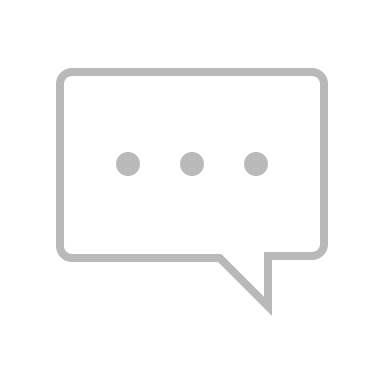 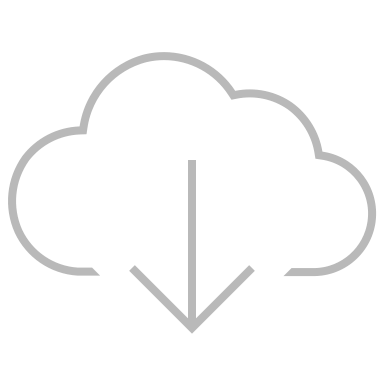 This content or portions thereof may not be published, posted online or used in presentations without permission.
This content can be saved for personal use (non-commercial use only) with credit given to the resource authors.
To contact us regarding inaccuracies, omissions or permissions please email us at support@MedEdOTG.com
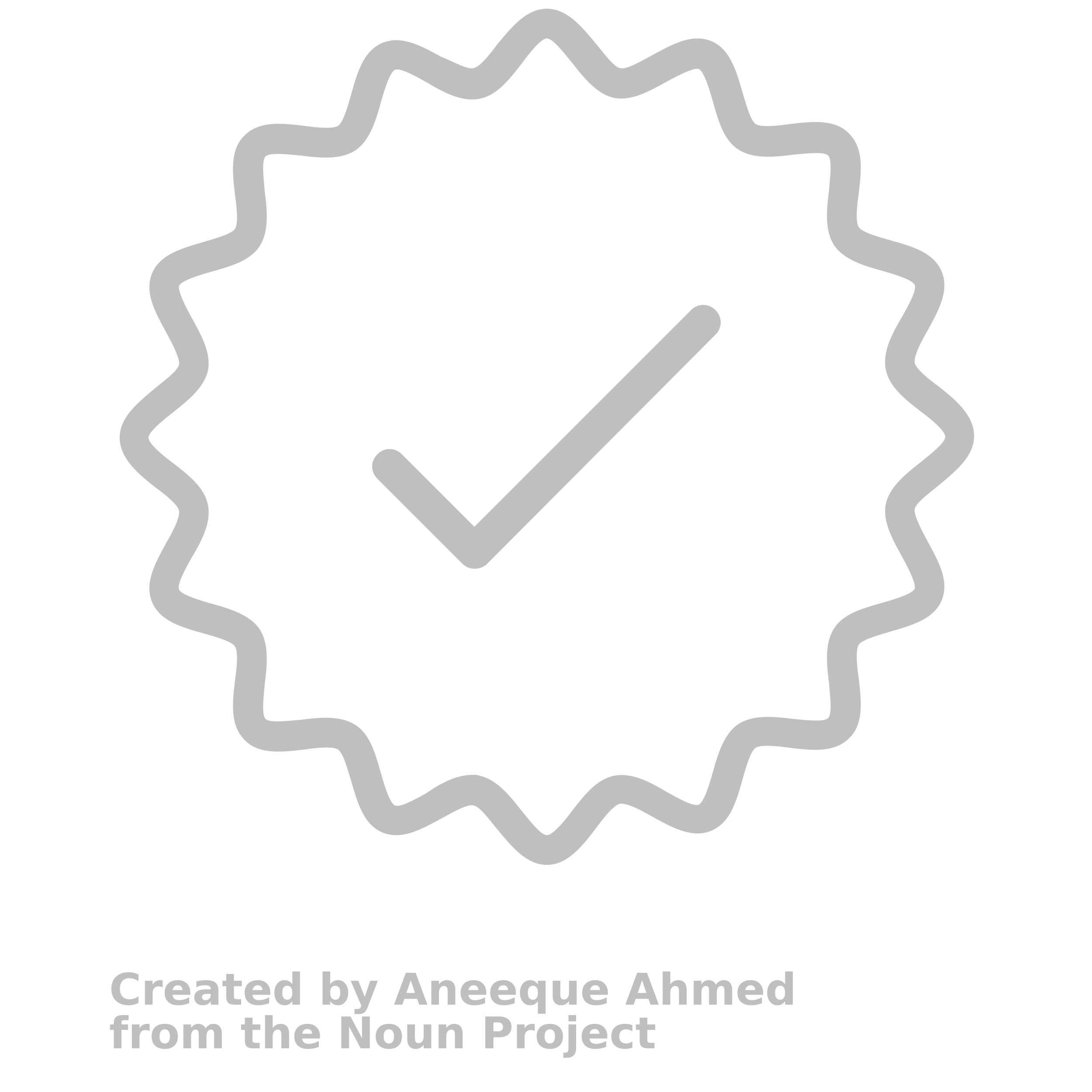 Disclaimer
The views and opinions expressed in this educational activity are those of the faculty and do not necessarily represent the views of Total CME, LLC, the CME providers, or the companies providing educational grants. This presentation is not intended to define an exclusive course of patient management; the participant should use their clinical judgment, knowledge, experience, and diagnostic skills in applying or adopting for professional use any of the information provided herein. Any procedures, medications, or other courses of diagnosis or treatment discussed or suggested in this activity should not be used by clinicians without evaluation of their patient's conditions and possible contraindications or dangers in use, review of any applicable manufacturer’s product information, and comparison with recommendations of other authorities. Links to other sites may be provided as additional sources of information.
Patient Case:  Very-High Risk Localized Prostate Cancer
A 71-year-old man was referred for a several-month history of progressive urinary frequency and difficulty initiating a stream, which had worsened considerably in the past month
PSA was found to be elevated to 52 ng/mL
MRI pelvis showed a 2.3 cm lesion within the left lateral peripheral base and mid prostate gland with evidence of invasion into the seminal vesicle
No lymph node involvement was noted
A prostate biopsy revealed prostate adenocarcinoma Gleason 4+4
The patient was not interested in undergoing radical prostatectomy
Patient is scheduled to start definitive RT with ADT and abiraterone as per STAMPEDE
ADT, androgen deprivation therapy; MRI, magnetic resonance imaging; PSA, prostate-specific antigen; RT, radiation therapy.
Attard et al. Lancet. 2022. 399(10323): 447-60.
Adverse Events of Androgen Receptor Pathway Inhibitors (ARPIs)
ARPI, androgen receptor pathway inhibitor.
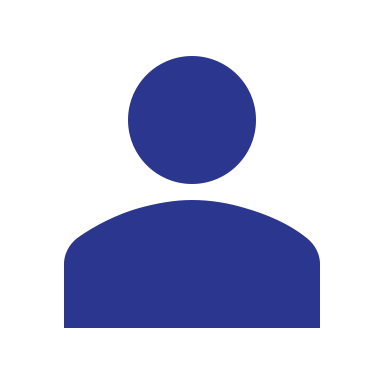 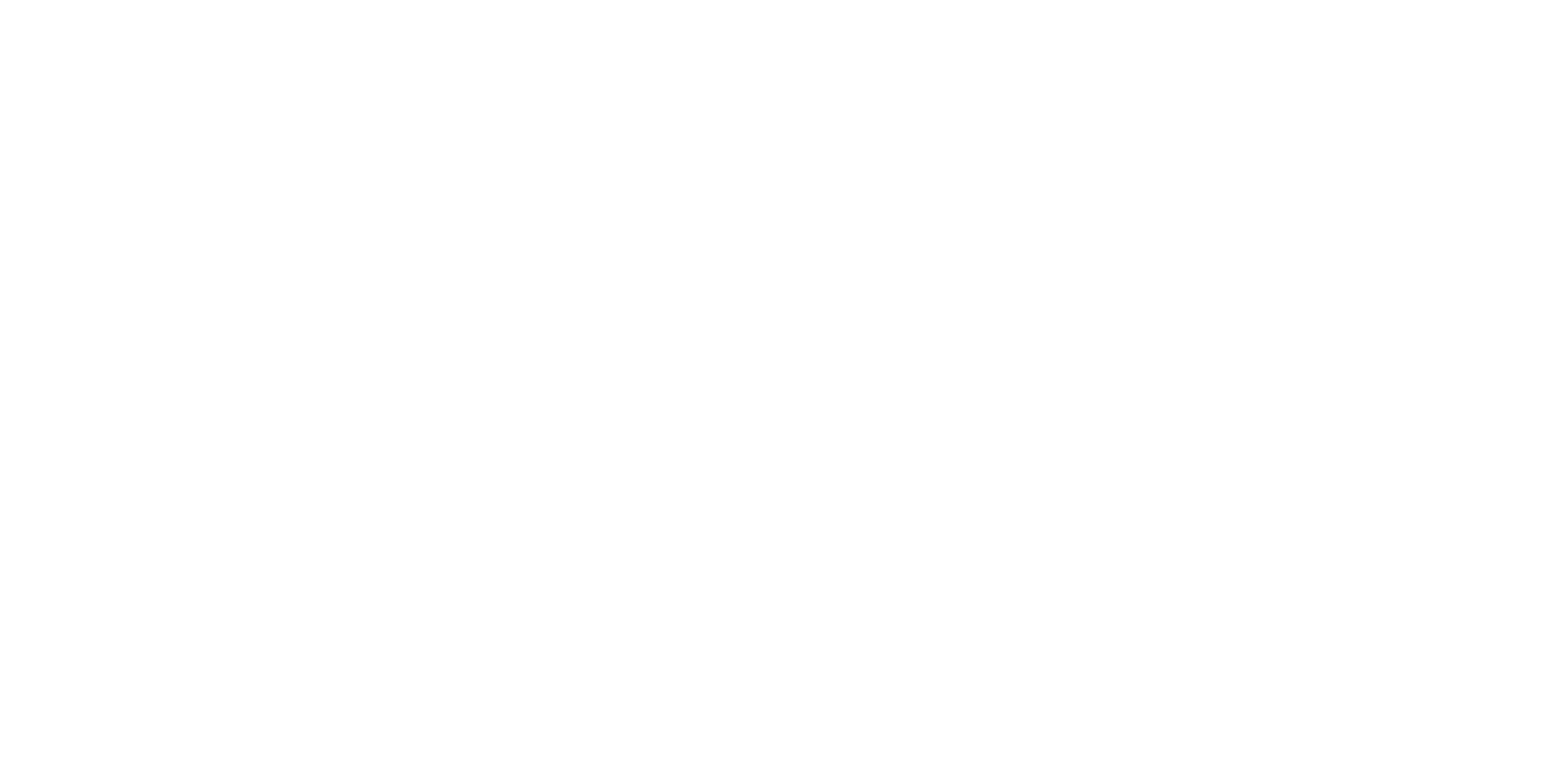 Looking for more resources on this topic?
CME/CE in minutes
Congress highlights
Late-breaking data
Quizzes
Webinars
In-person events
Slides & resources
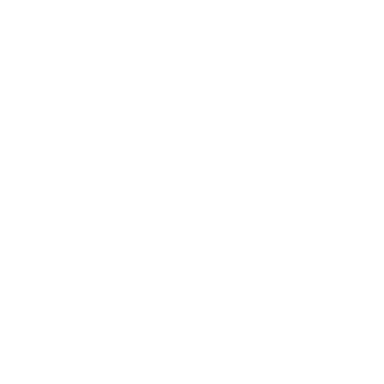 www.MedEdOTG.com